НРМДОБУ «црр-д/с «Родничок»
Фестиваль педагогических идей«ИГРА С ТЕНЬЮ»
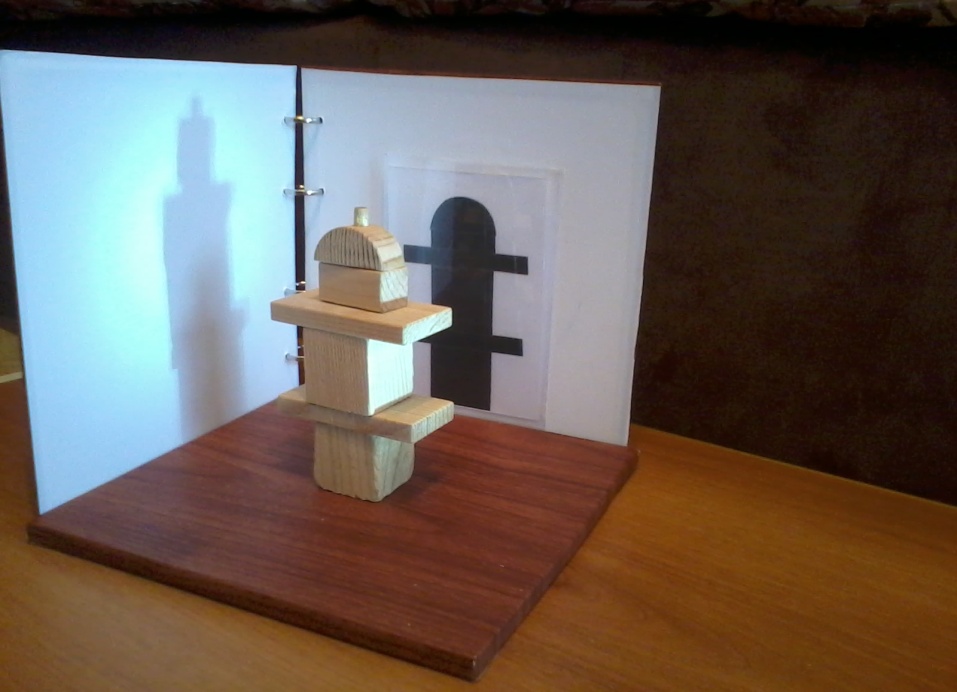 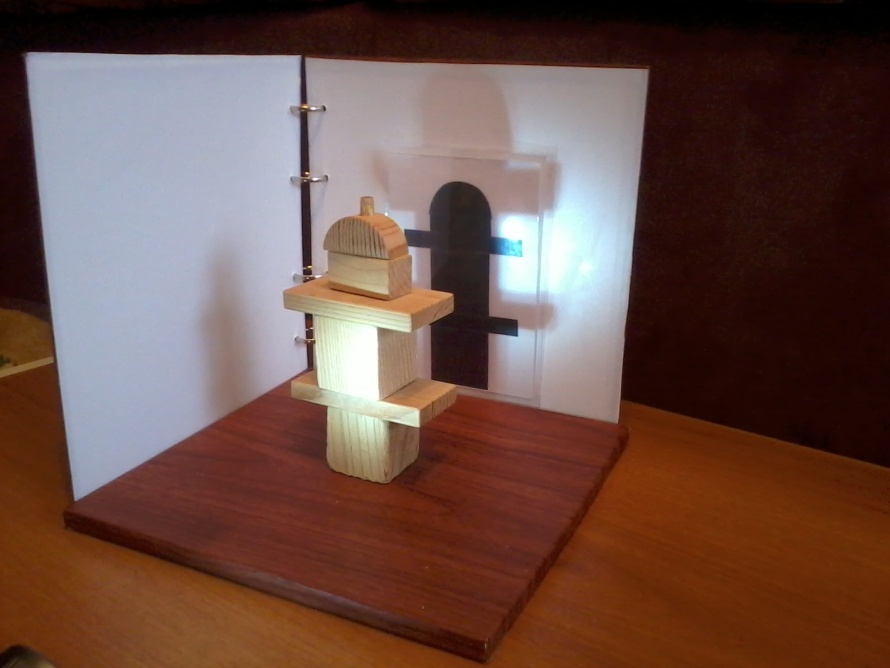 Воспитатель: Муравьёва Айнур Идрисовна
Цель
Развитие умений создавать образ, отвечающий определенным требованиям.
Задачи
Закреплять знания об основных геометрических фигурах;
 Развивать пространственное воображение, тактильное восприятие, зрительную память, мыслительные операции;
 Воспитать самостоятельность,  чувство ответственности за результат своего труда.
Основание
Деревянная ось
Теневые стены
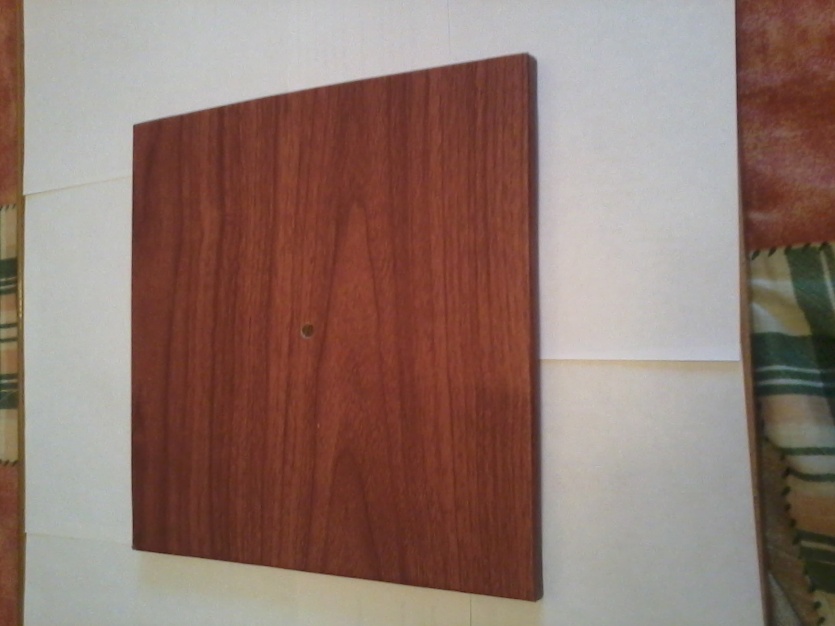 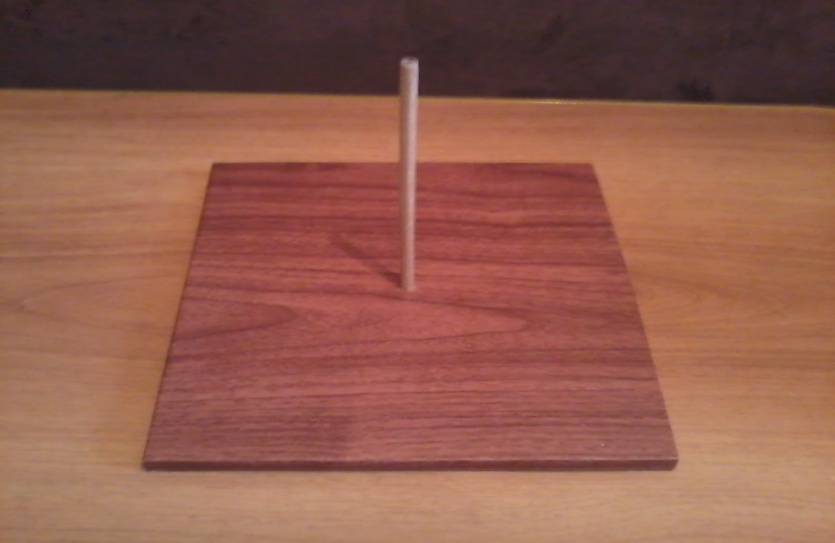 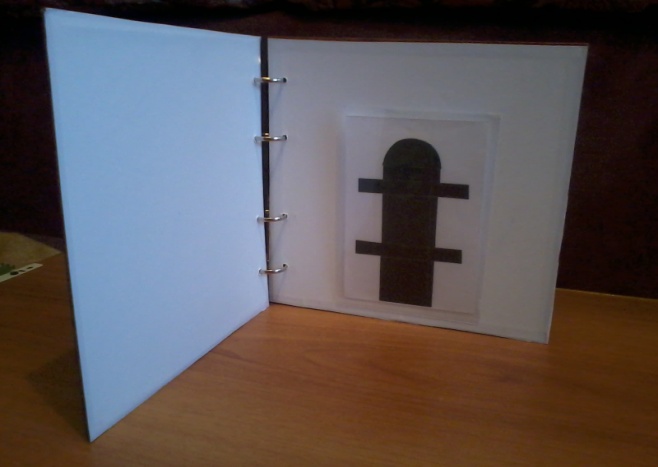 Альбом
Объемные геометрические
 фигуры
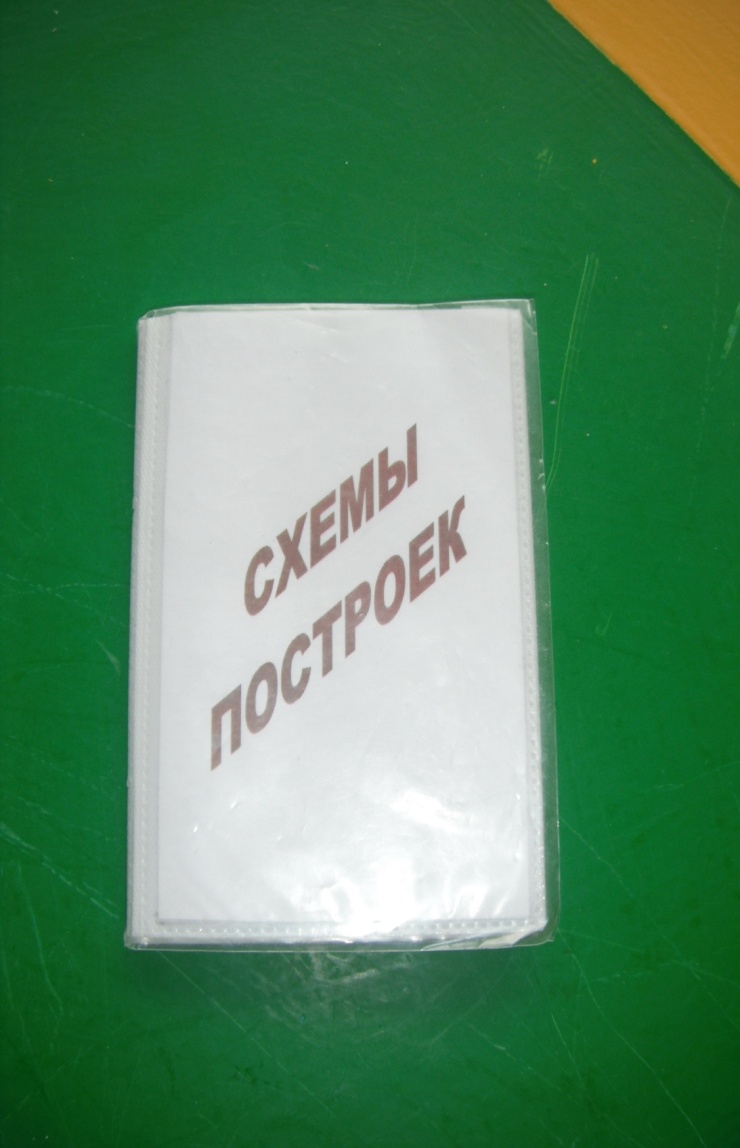 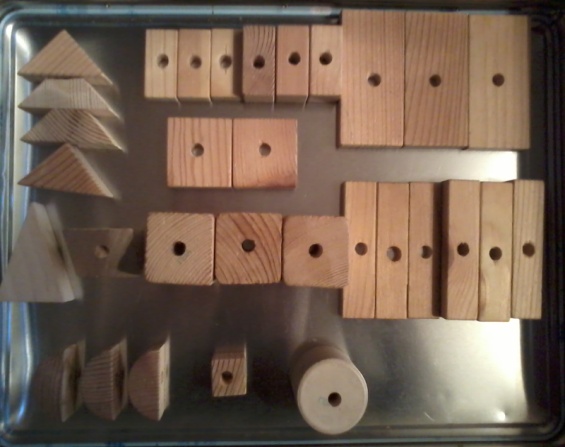 Место хранения игрового пособия
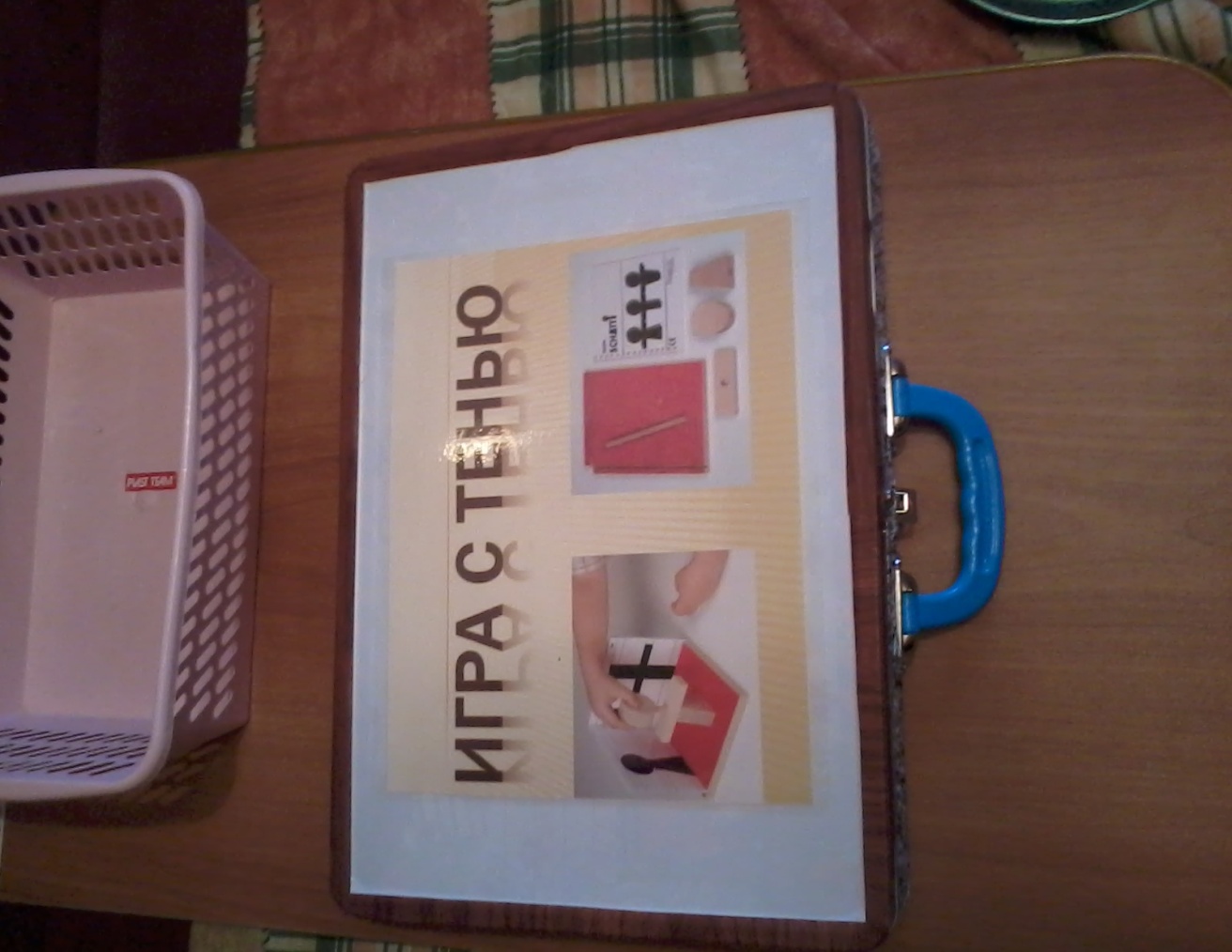 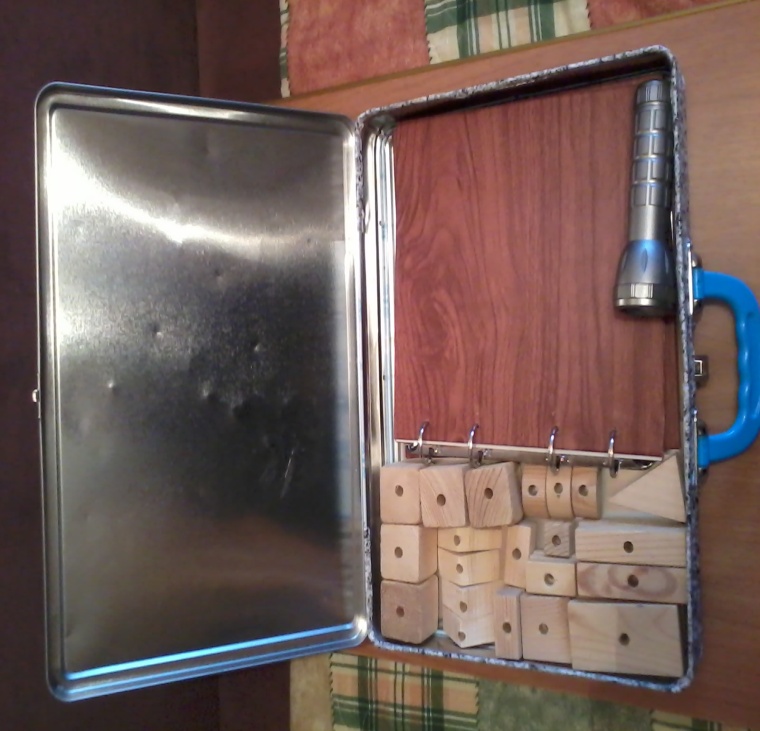 Деревянные фигурки – надеваются на деревянную ось, которая крепится в  основании .
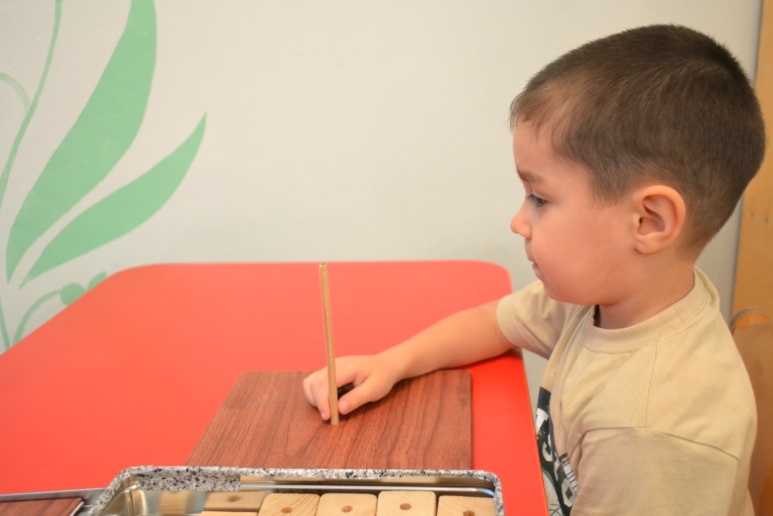 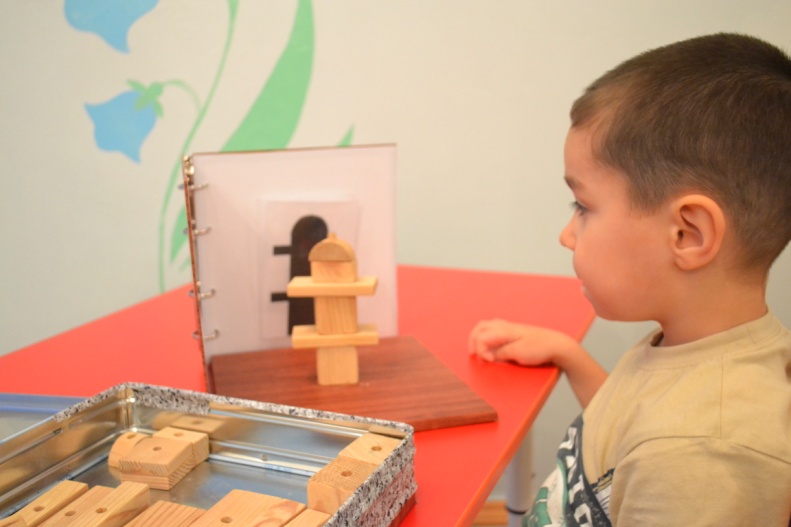 Фигуры надеваются на ось так, чтобы отбрасываемая ими тень (проекция) по контуру совпадала с нарисованным образцом.
Дети учатся собирать объёмные фигуры, в соответствии с предлагаемой схемой.
Без освещения
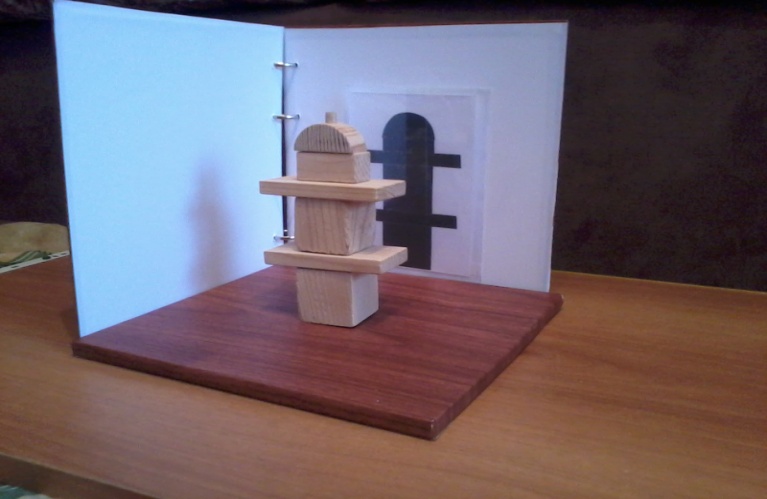 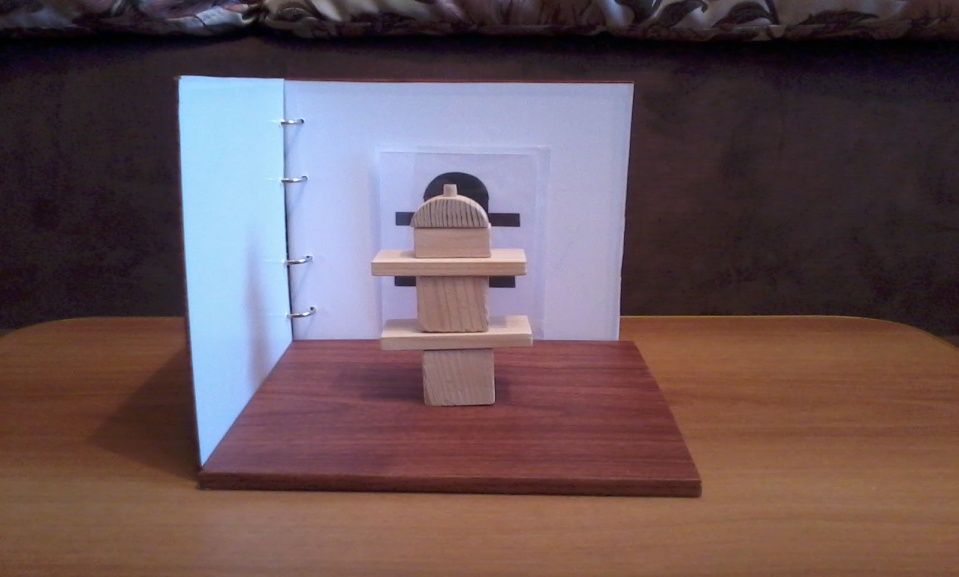 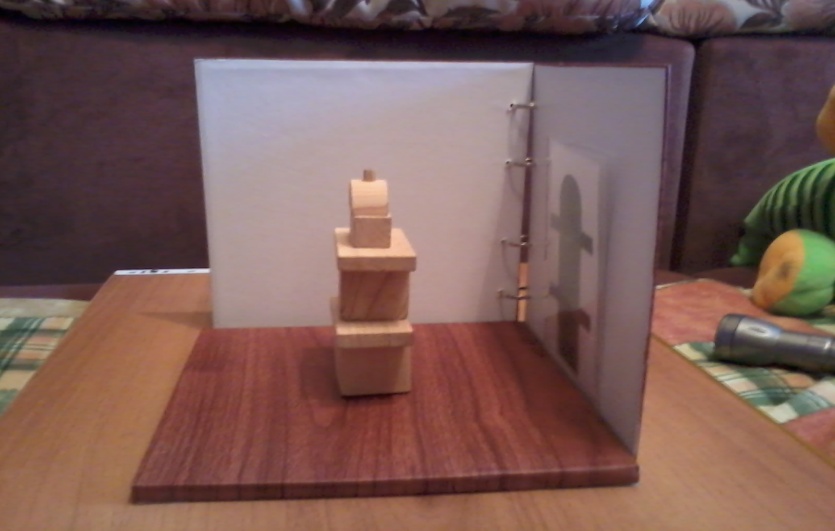 С освещением
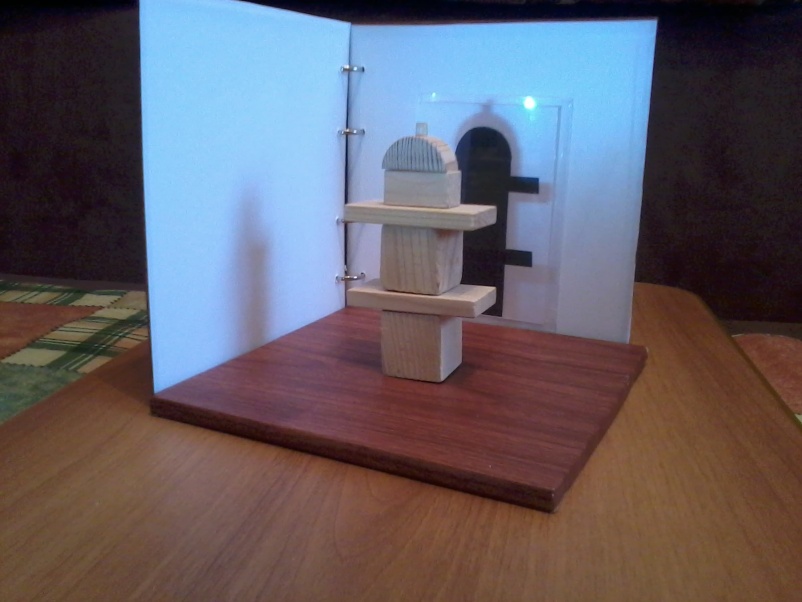 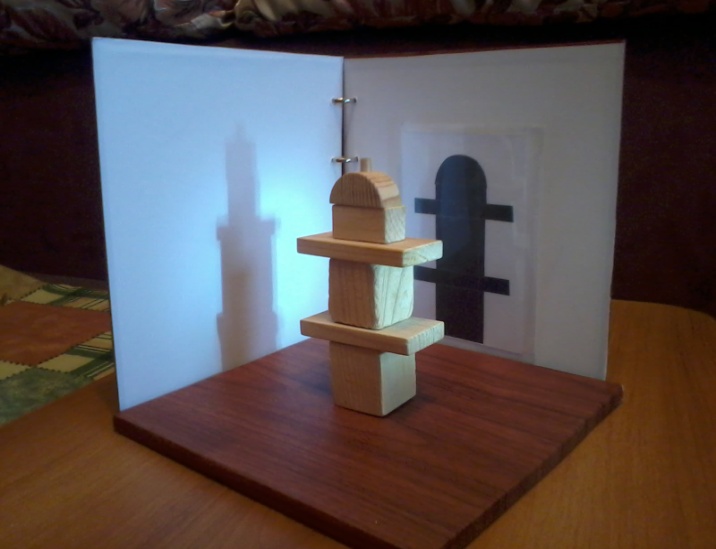 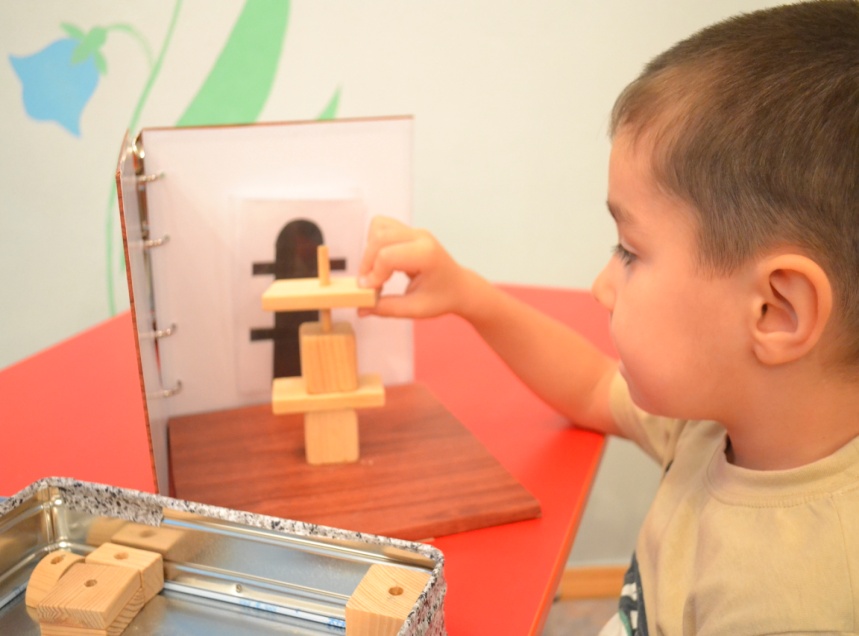 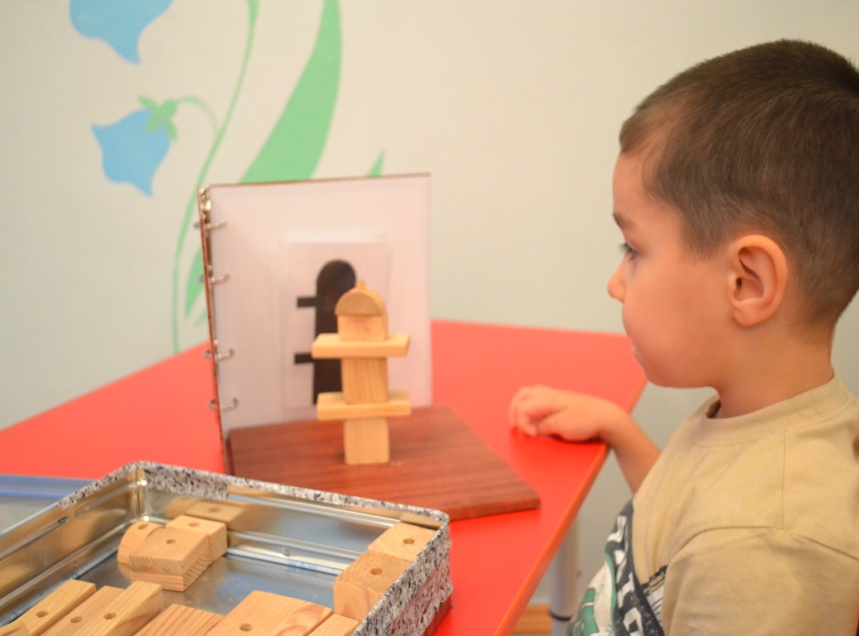 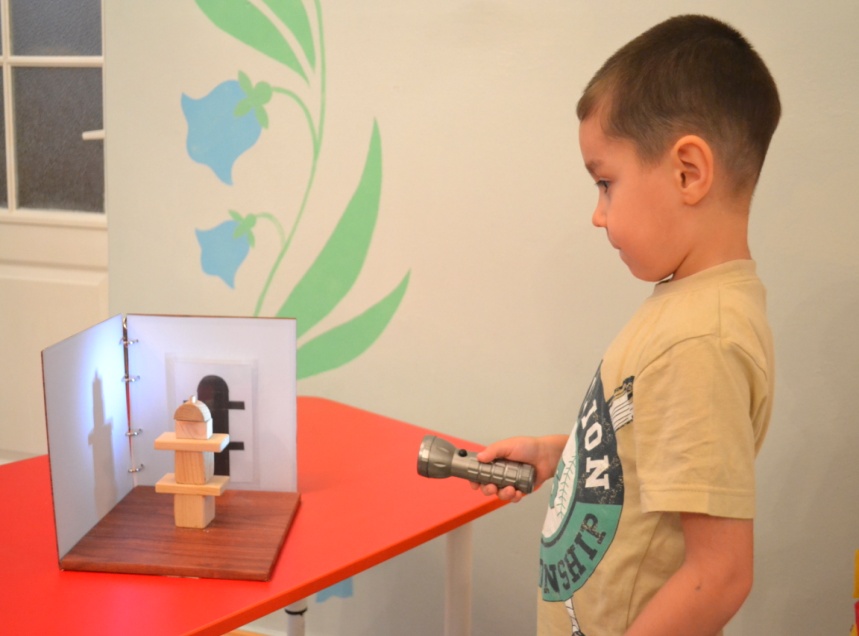 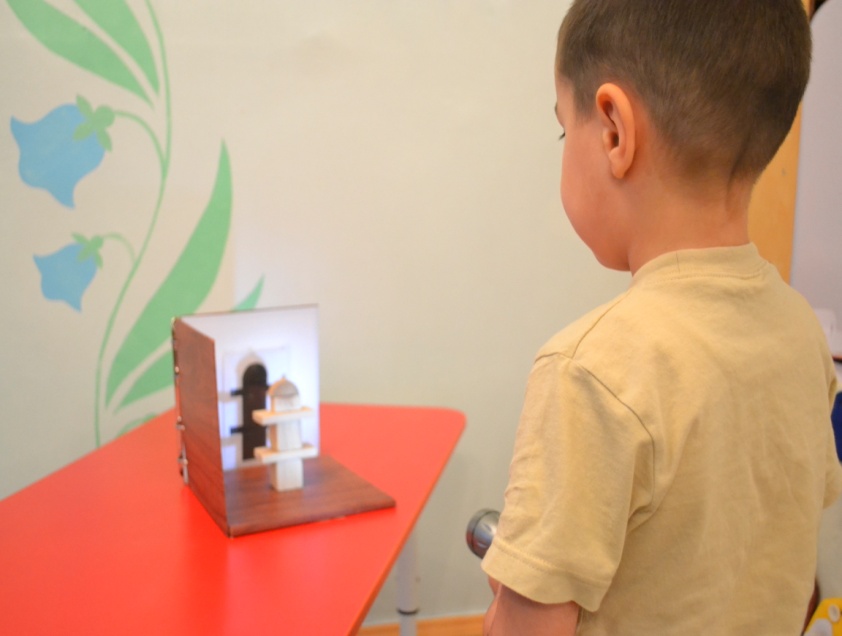 НРМДОБУ «црр-д/с «Родничок»Фестиваль педагогических идей«ИГРА С ТЕНЬЮ»
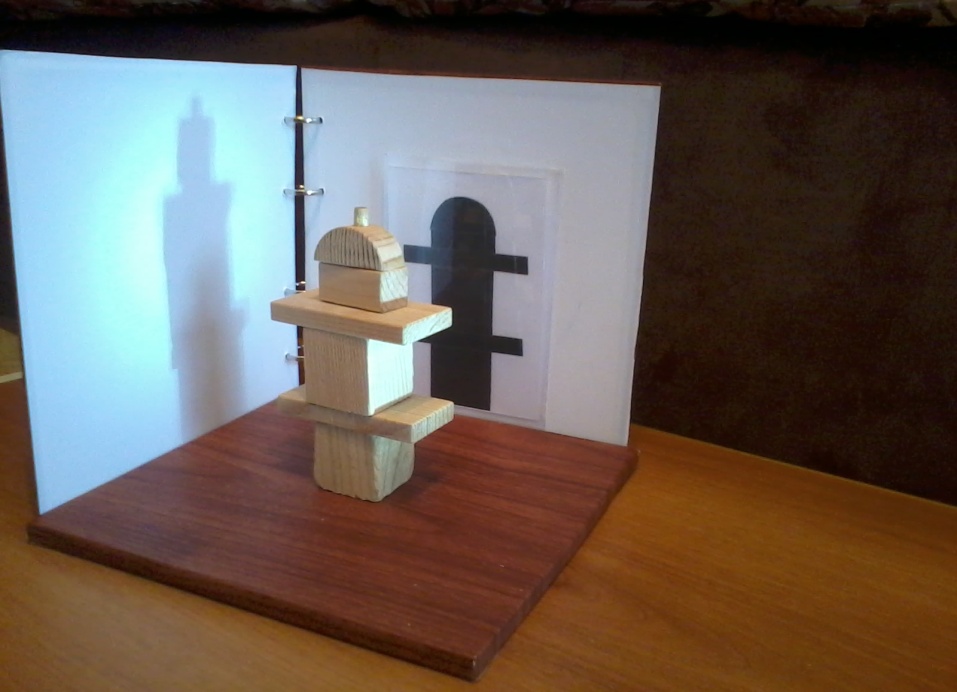 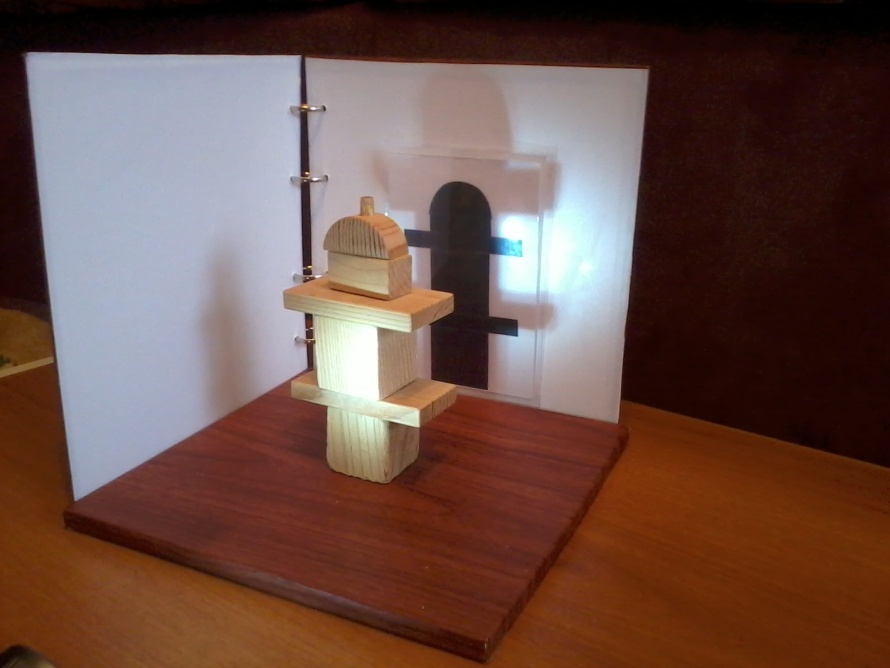 Воспитатель: Муравьёва Айнур Идрисовна